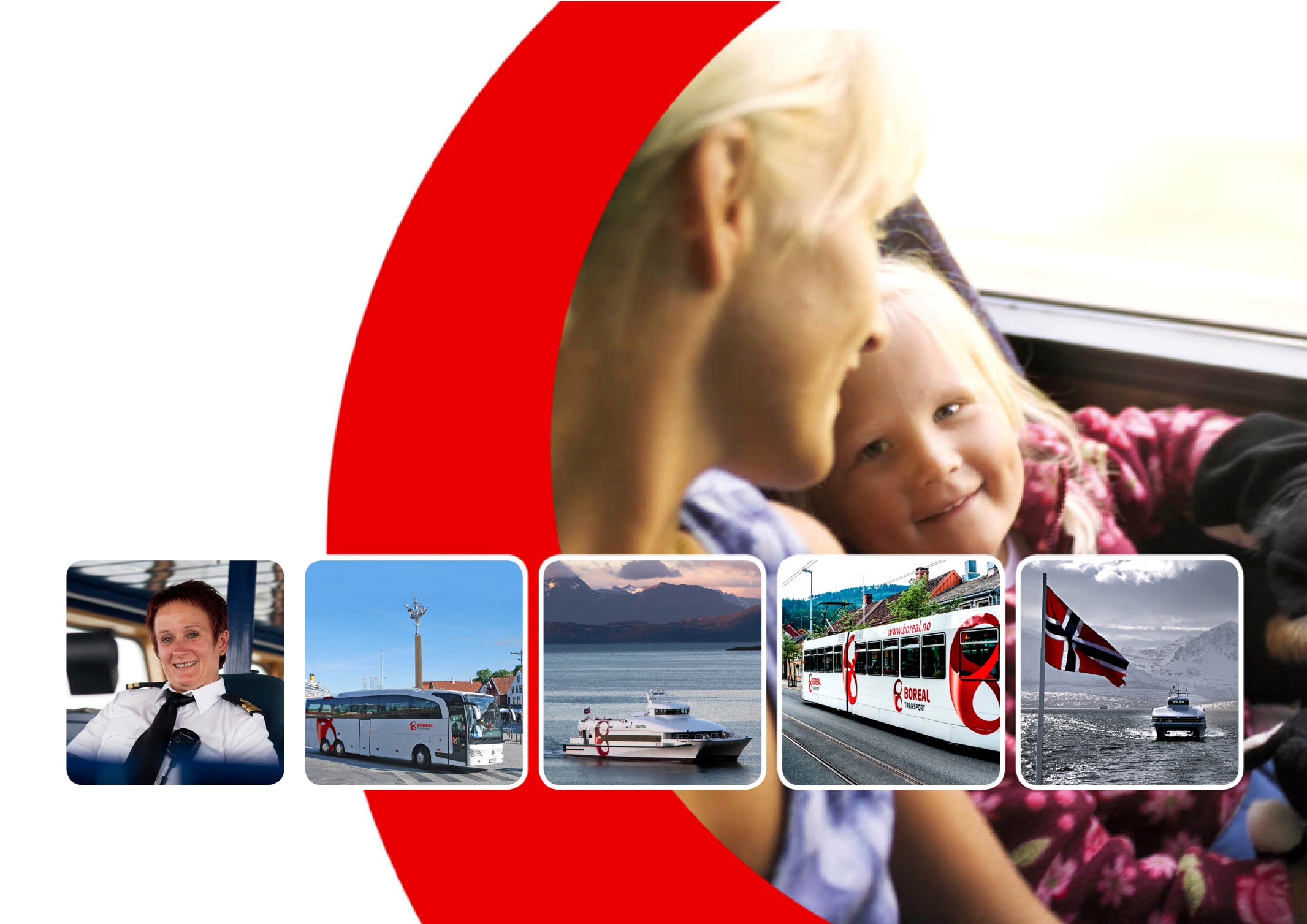 Dialogkonferanse
Ruter
26. september 2014
Oppdragsbeskrivelse / kvalitet
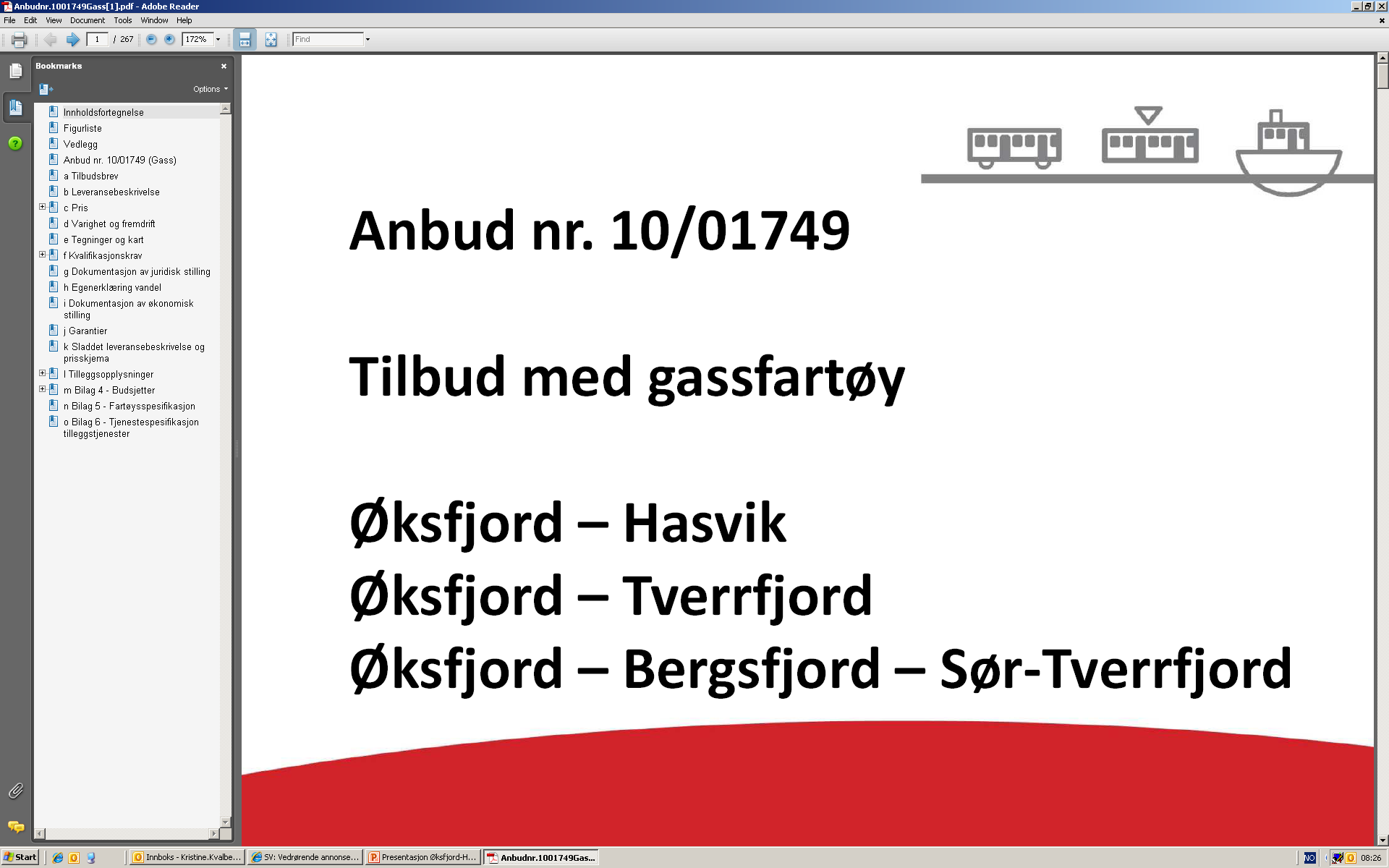 Positive til kvalitet som del av tildelingskriteriene
Viktig å tydeliggjør hvilke forhold tilbyder blir evaluert på under tildelingskriteriet kvalitet
Dette sikrer en tydelig og presis besvarelse
2
Bussmateriell og miljø
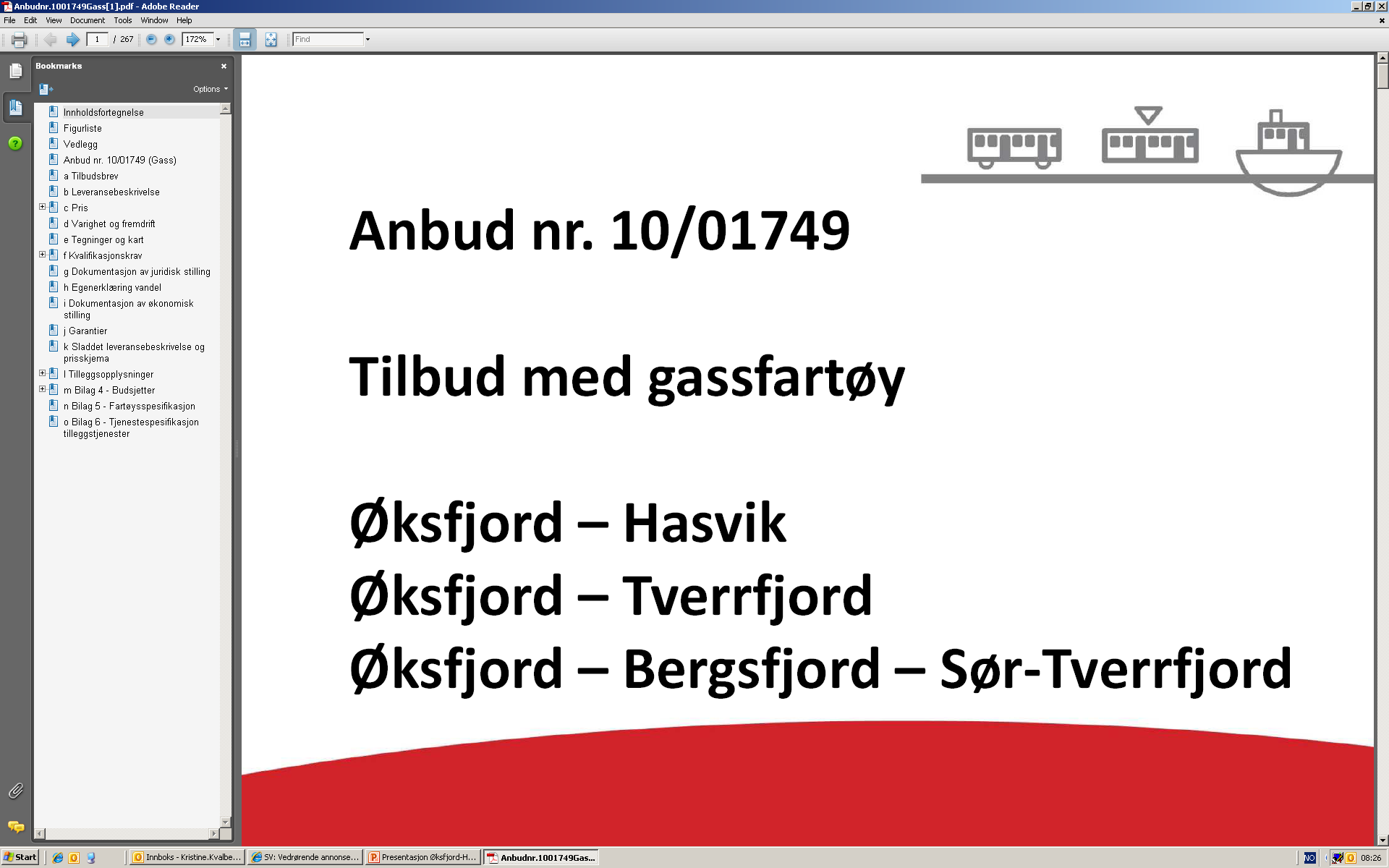 Unngå detaljkrav og særegenheter
Gjennomsnittsalder bør være i takt med kontraktslengden
Del av tildelingskriteriene – presiser hvilke områder som er av særlig betydning for oppdragsgiver / hvilke forhold tilbyder blir evaluert på.
3
Rutebeskrivelse
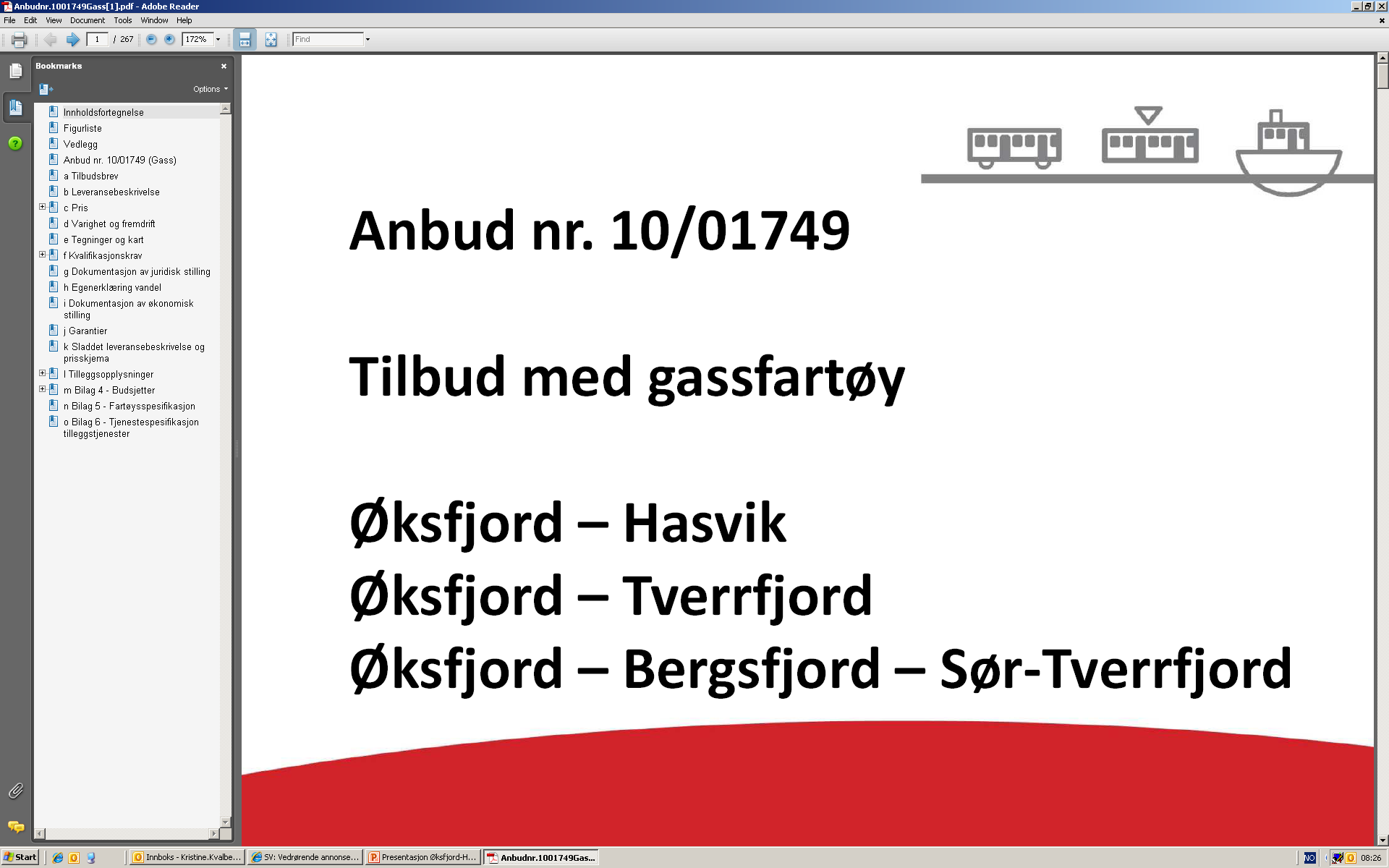 Realistiske rutetider
Fremheve fremkommelighetsproblemer i rutetraseen 
Positive til fastsatt regulerings- og oppstillingstid
Rutedata i format som lett kan eksporteres
4
Incitamentsordninger
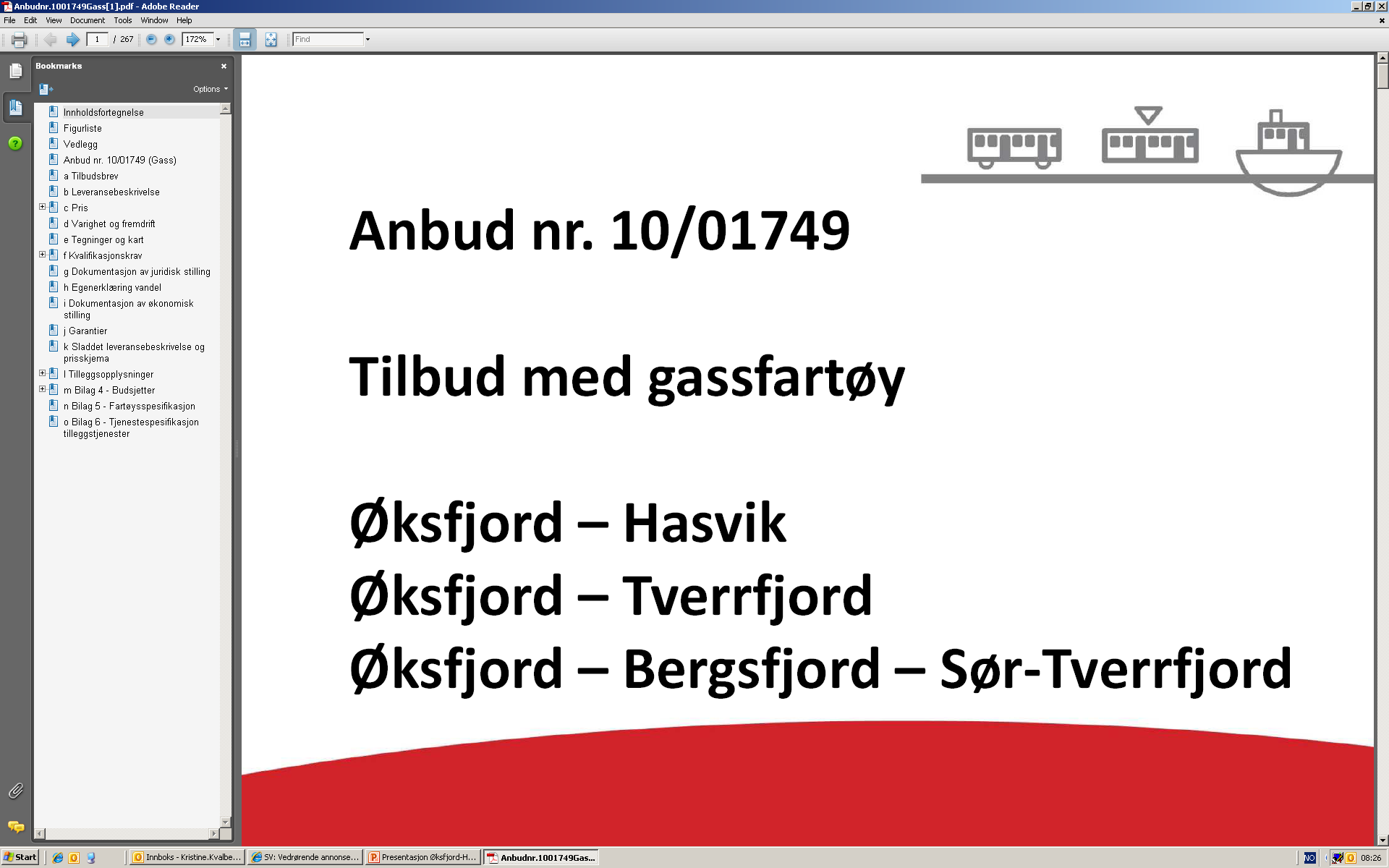 Forståelig og forutsigbare måleparameter
Måleparameter som kan påvirkes av operatør
Unngå dobbelstraff – bøter og malus
5
Tildelingskriterier, funksjonskrav vs. Minimumskrav og konkurransen
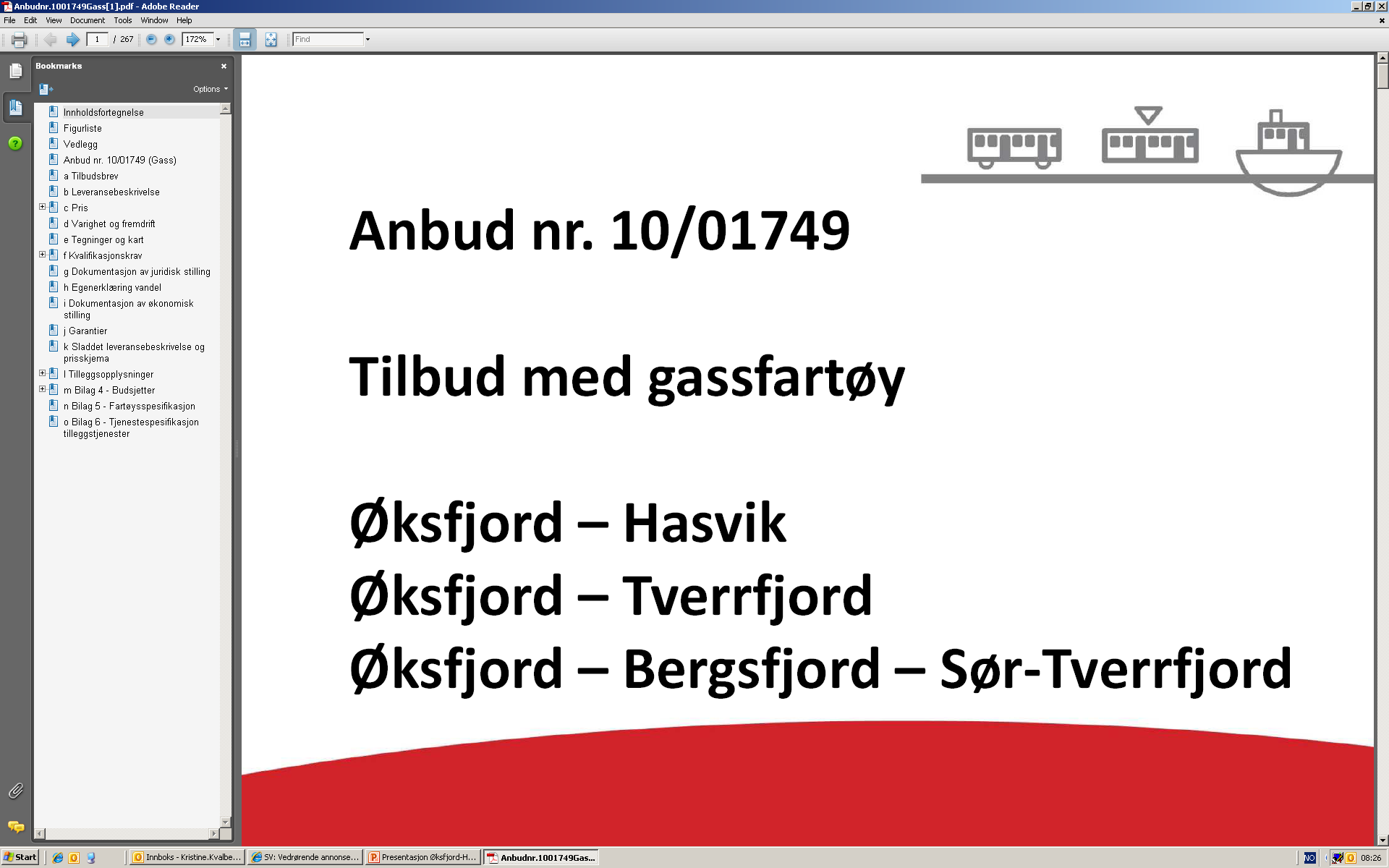 Tildelingskriterier
Savner større fokus på sikkerhet. Dette burde etter vårt syn bli vektlagt i tildelingskriteriene.

Funksjonskrav
Operatør får et visst handlingsrom til hvordan best løse funksjonskravene, i motsetning til detaljert spesifikasjon
Utfordringer med å sammenligne tilbud
Sikre at operatør får et klart bilde av hva som er viktig for oppdragsgiver.

Konkurransen
Det må gis tilstrekkelig tid for operatør til å utarbeide et best mulig tilbud
Det må settes av tilstrekkelig tid mellom kontraktstildeling og oppstart.
Vurder nødvendigheten av opsjonsår. Ved bruk av opsjon foreslår vi at opsjonsår prises og vurderes separat.  
Likestilling av alle tilbyderne – depot til rådighet for operatør
6